ADS42JB69Driving Sysref, Sync from LVDS driver
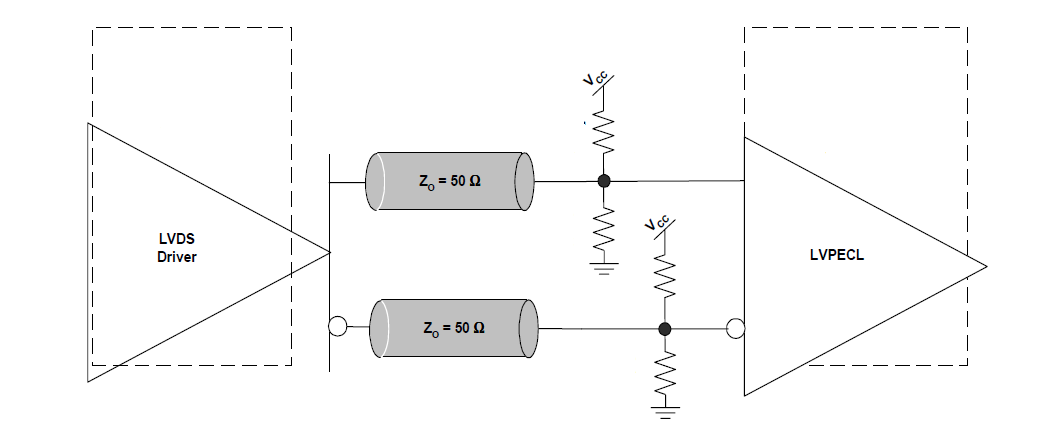 R1 = 183Ω
R2 = 68Ω
R1 = 183Ω
R2 = 68Ω
Driving sync and sysref with LVDS driver
Method chosen : DC coupling
Specs and Calculations
LVDS, Vcm = 1.2V
LVPECL, Vcm = 0.9V ( for ADS42JB69)
Vcc = 3.3V
To set Vcm to 0.9V,  
			3.3*R2/(R1+R2) = 0.9                   - (1)
For 50Ω termination
			R1*R2/(R1+R2) = 50                    - (2)

Solving equation (1) & (2), yields
		       R1 = 183.3Ω &  R2 = 68.75Ω